Lecture-3 aquifer influx models
Pot aquifer
Schilthuis’ steady-state
Hurst’s modified steady-state
The van Everdingen-Hurst unsteady-state
Edge-water drive
Bottom-water drive
Linear-water drive
The Carter-Tracy unsteady-state
Fetkovich’s method
Radial aquifer
Linear aquifer
The van Everdingen-Hurst unsteady-state
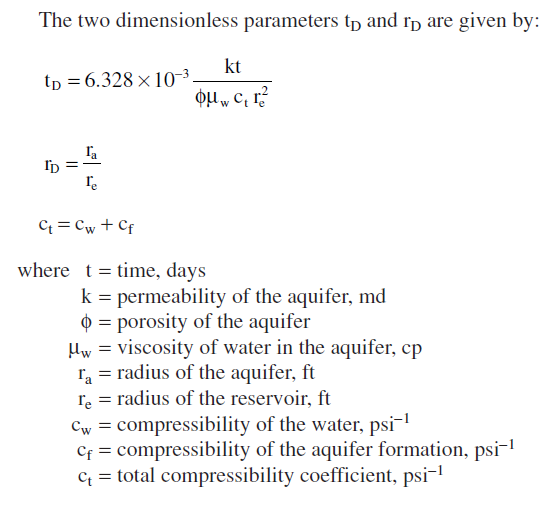 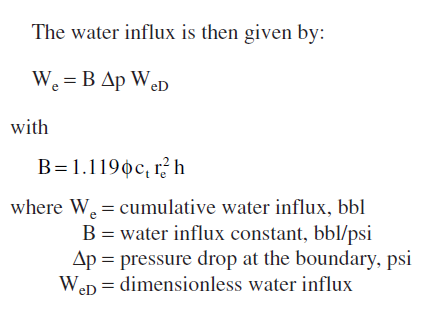 Water does not encroach on all sides of the reservoir, or the reservoir is not circular in nature.
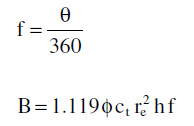 Example- Van Everdingen and Hurst
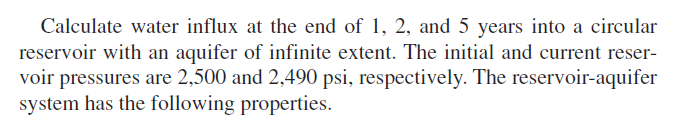 Previous Solution
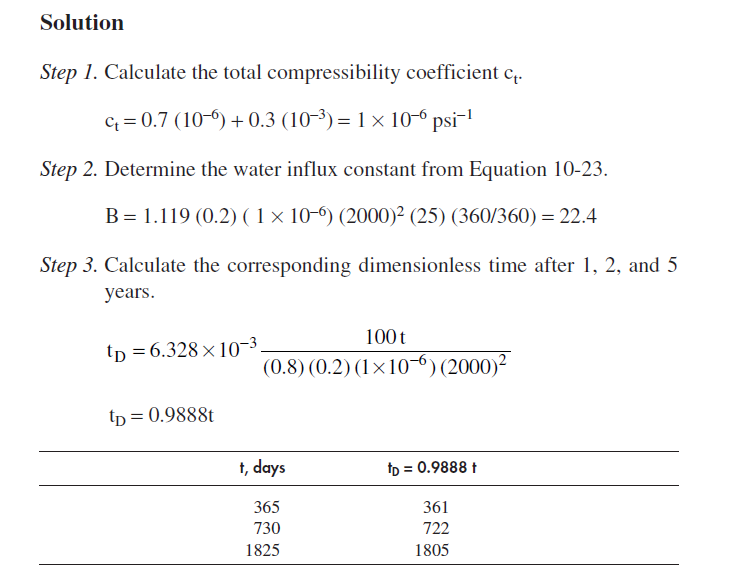 Δp=constant
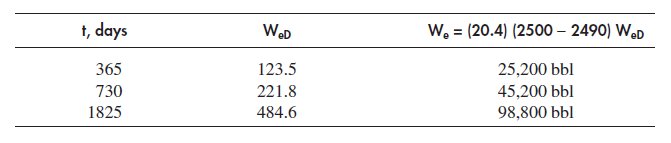 Multiple pressure drop
1st period 



2nd period
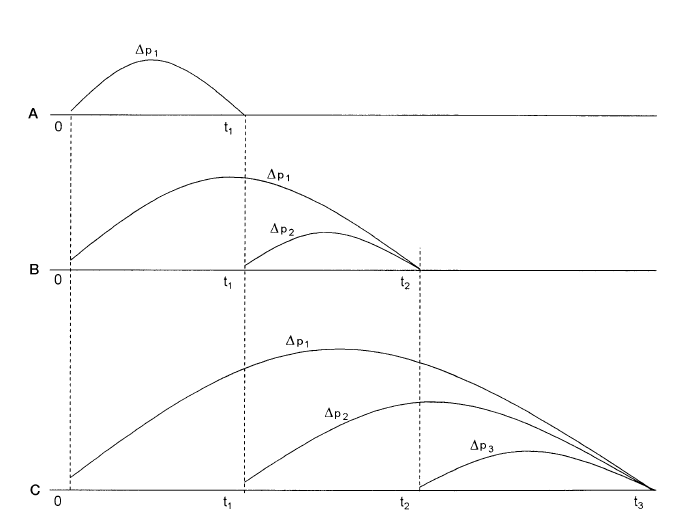 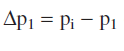 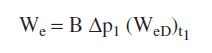 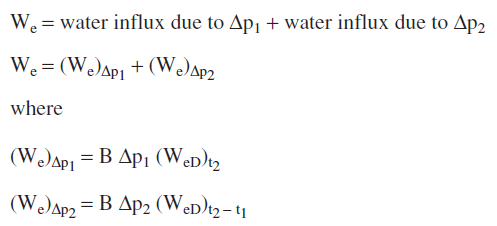 Multiple pressure drop
3rd period 






In general
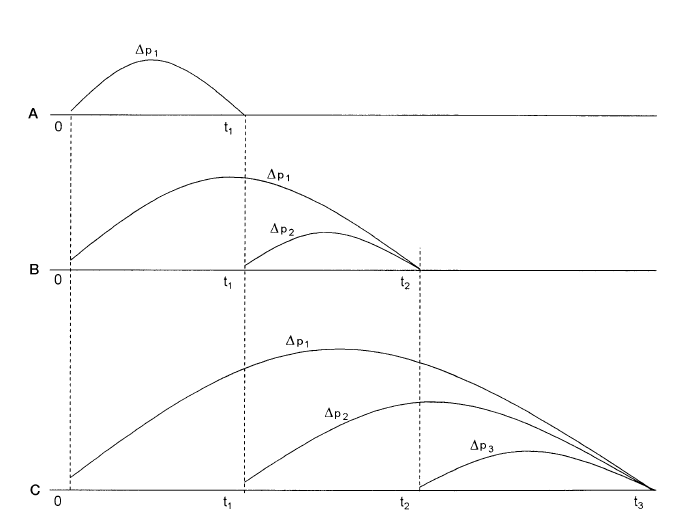 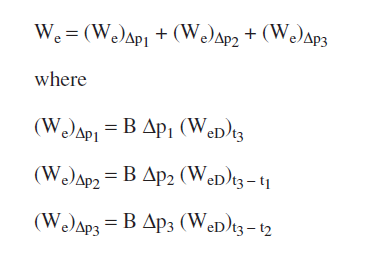 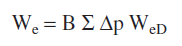 Calculation of Δp1,2,3,4,....
Δp1


Δp2

simplified

Δp3


Δp4
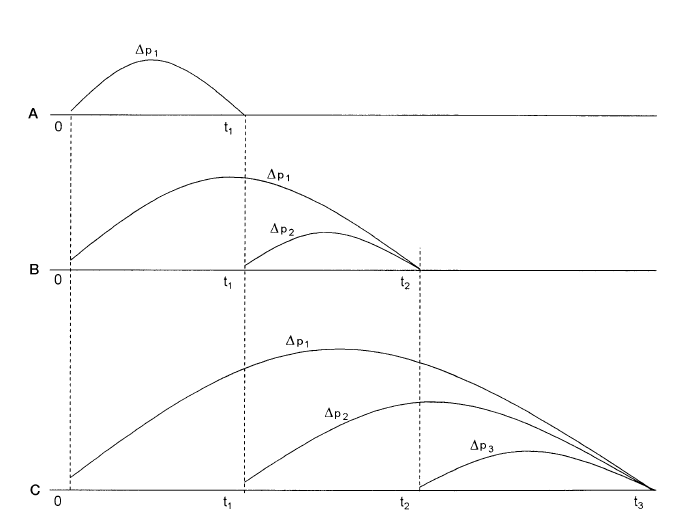 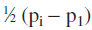 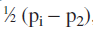 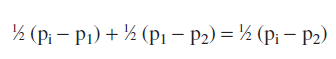 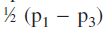 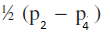 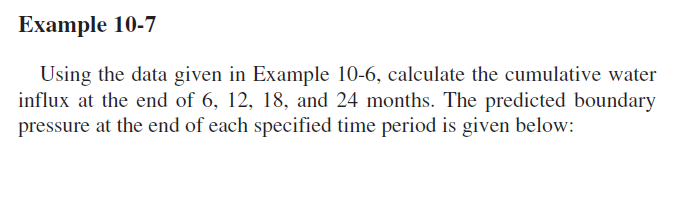 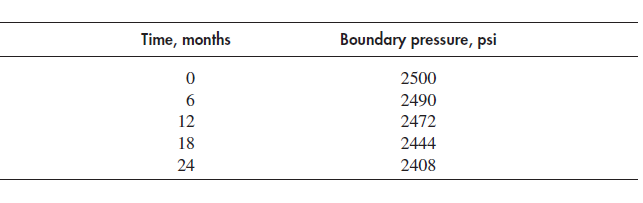 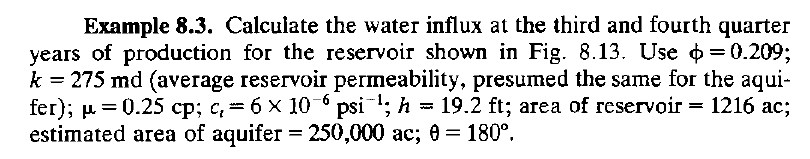 Bottom Water Drive
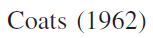 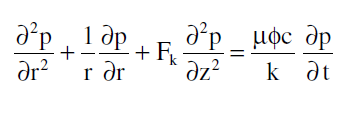 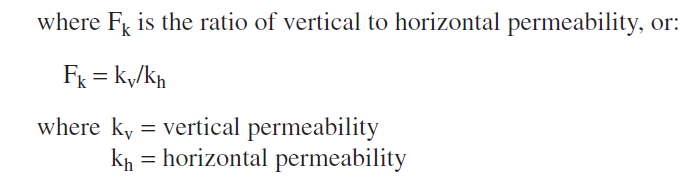 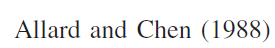 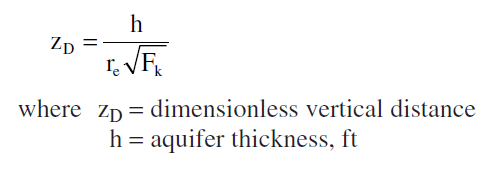 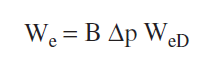 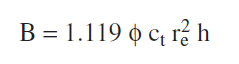 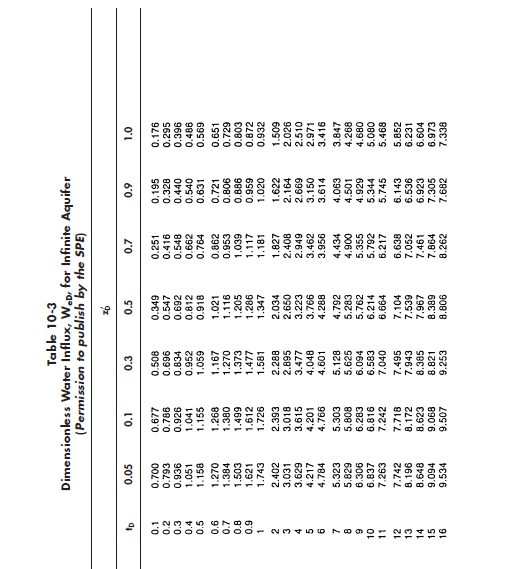 Example Bottom Drive
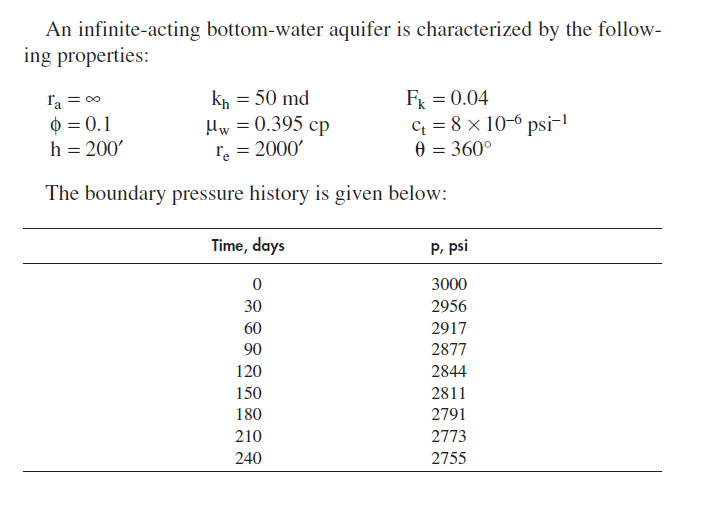 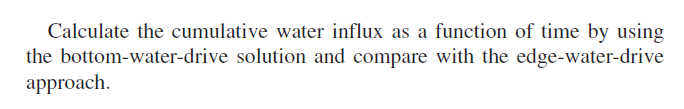 The Carter-Tracy Water Influx Model
The technique assumes constant water influx rates over each finite time interval.
The cumulative water influx at any time, tn can be calculatd directly from the previous obtained tn-1
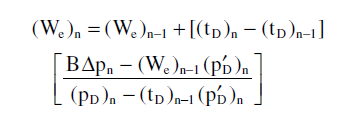 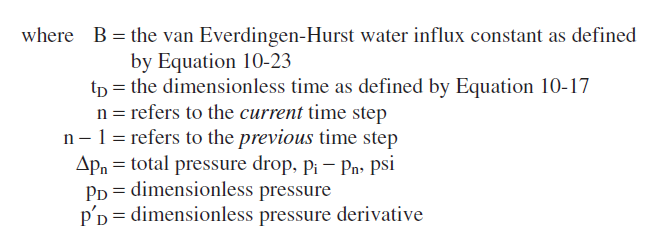 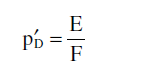 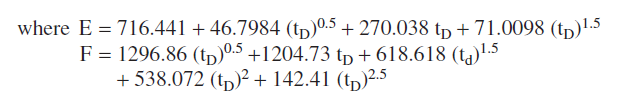 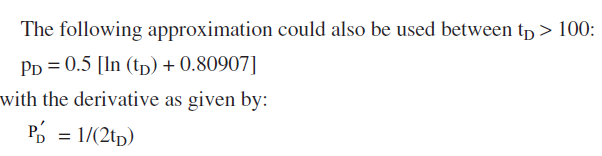 Example 10-9 T.Ahmed
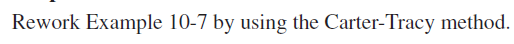 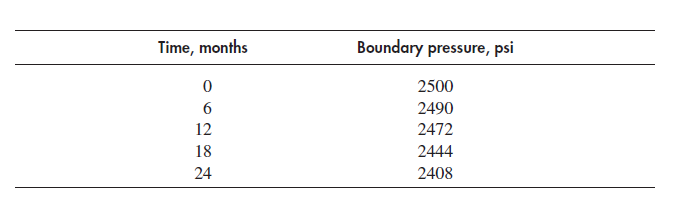 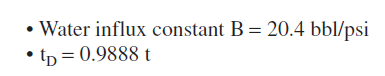 Solution
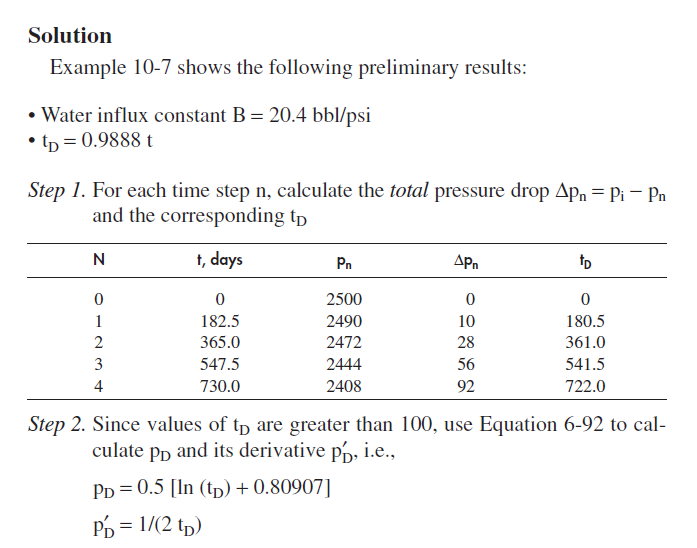 Solution
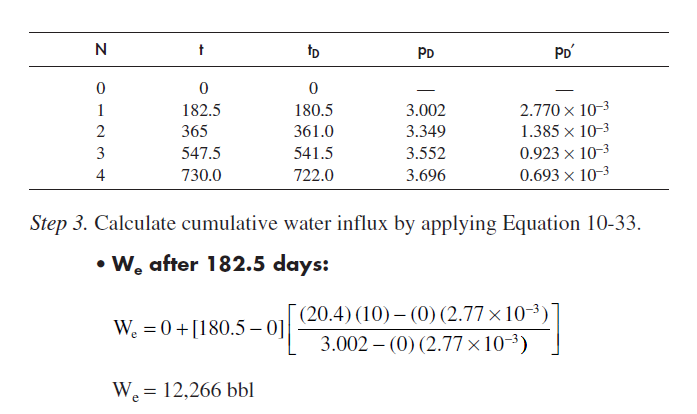 Carter Tracy method overestimates the water influx
See you next time inshallah
HAVE A NICE TIME